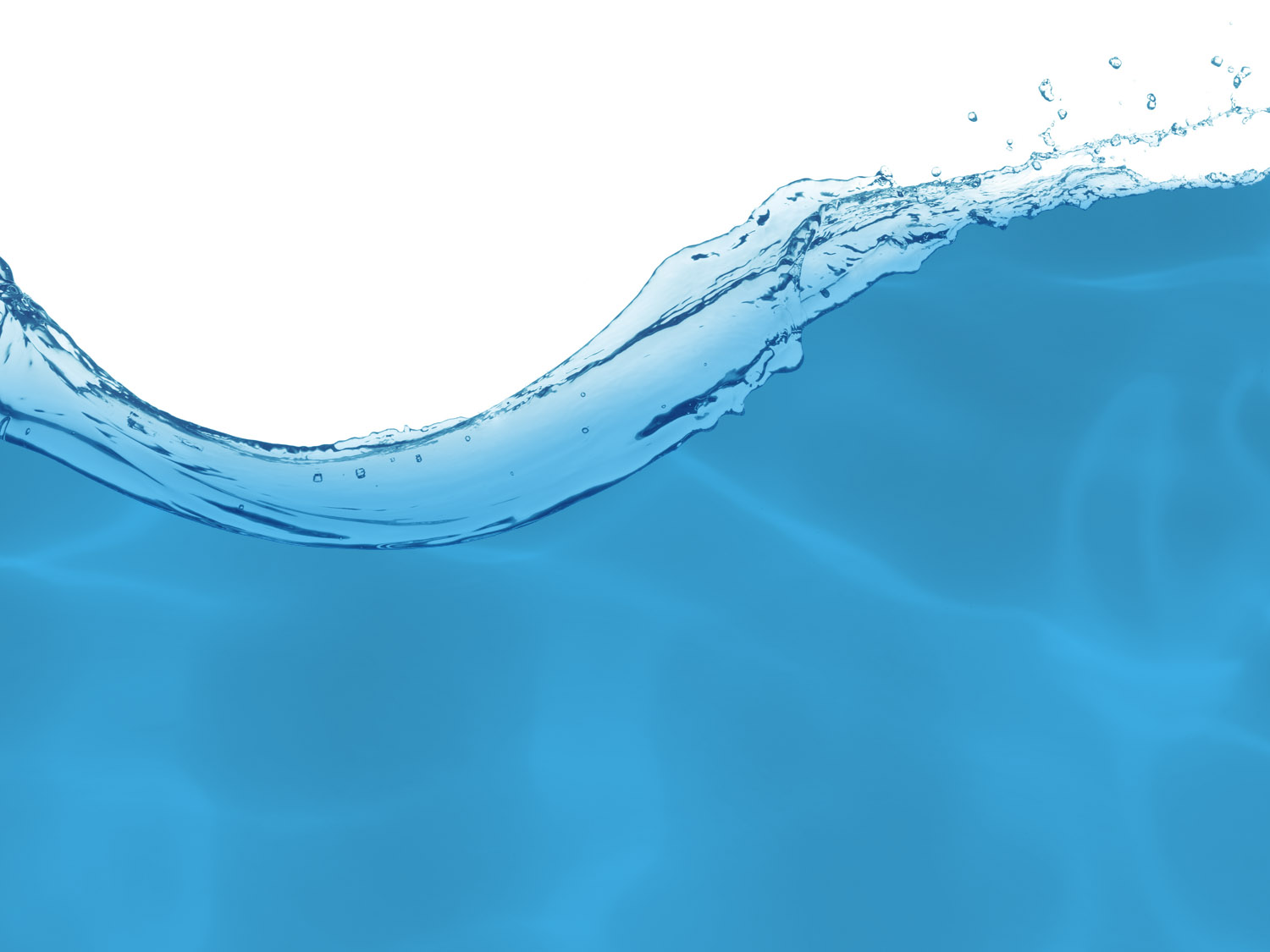 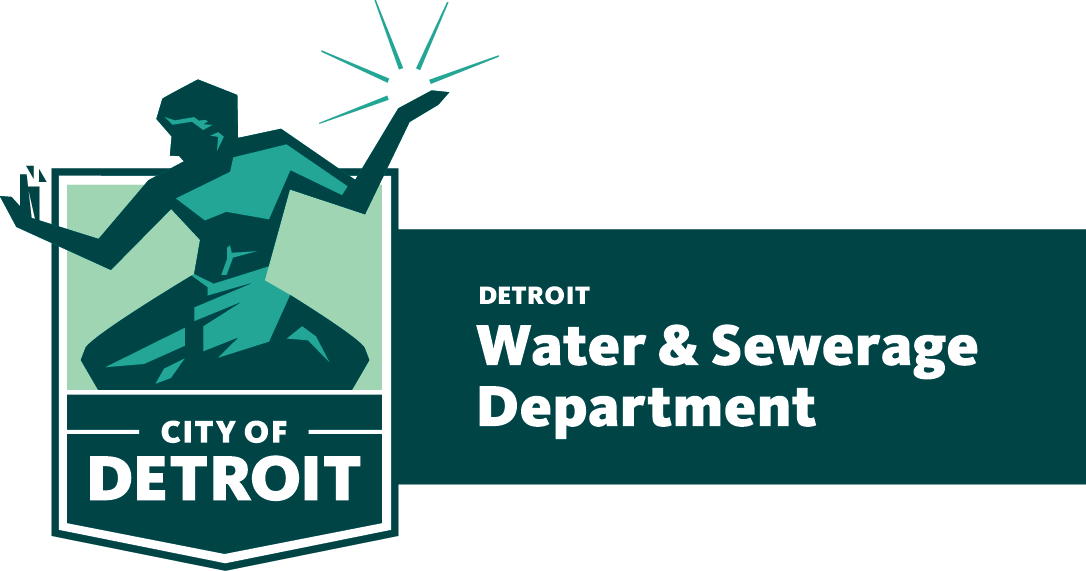 DIRECTOR’S REPORT
October 17, 2018
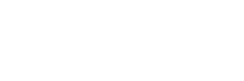 detroitmi.gov/dwsd
1
CONTENTS*
Director’s Message for September 2018	  3

Metrics by Function: 
• Customer Care                                                     4 
• Field Services 			                  7 
• Finance 		       	                12 
• Legal Services 		                	15 
• Investigations 		 	                17 
• Human Resources 		                19 
• Public Affairs 			                23 
• Information Technology 		                27
2
DIRECTOR’S MESSAGE TO THE BOARD
In the past five years, the Detroit Water and Sewerage Department (DWSD) has completed or is constructing16 Green Stormwater Infrastructure (GSI) projects to manage 61 million gallons of stormwater annually on118 acres, investing $23.47 million.
Many of the projects are at city parks and Detroit Land Bank Authorityproperty.
On September 29, the City of Detroit Parks and Recreation Department,DWSD and the Viola Liuzzo Park Association cut the ribbon on therevitalized Liuzzo Park that included a $1 million investment in parkimprovements, including new equipment and a walking path, and threebioretention gardens.

The year 2005, leading up to Super Bowl XL in Detroit, was the last timethere were nearly 30 miles of water main replaced – this year DWSD ison track to replace nearly 30 miles of water main at 26 projects.
The effort includes robust customer notifications and updates, includingcommunity meetings right on the block where the work is being done.
The water main replacement includes the option for residents to giveDWSD the authority to replace their lead service line, if they have one,with a new copper pipe (more than 150 agreements have been signed). 

Eleven non-profit organizations are currently engaged in outreach activities on behalf of DWSD and received nearly $20,000 in bill creditsto date based on their efforts.
Organizations are hosting water assistance fairs with DWSD CustomerAssurance Specialist Team (CAST) members, and passing out DWSDliterature on customer assistance programs during their communityevents, such as the food program at Historic Little Rock Baptist Church.
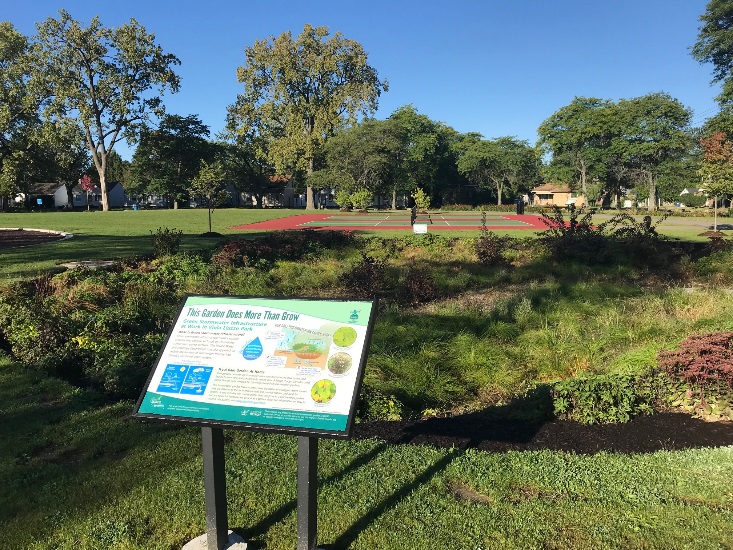 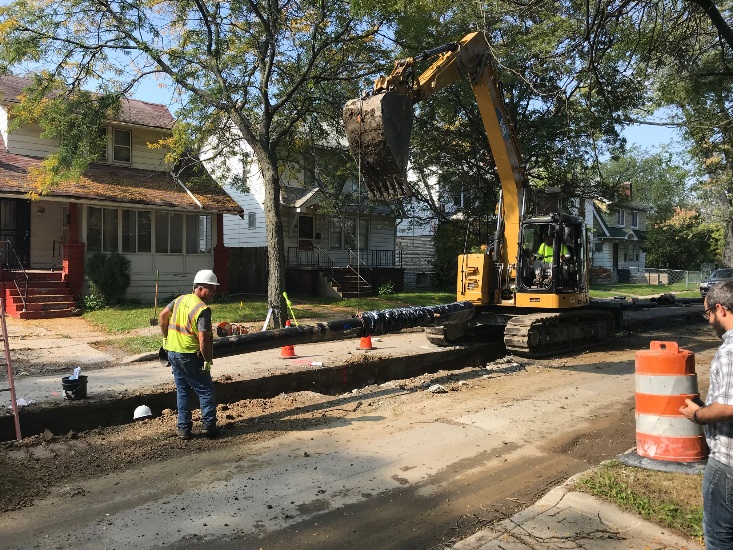 3
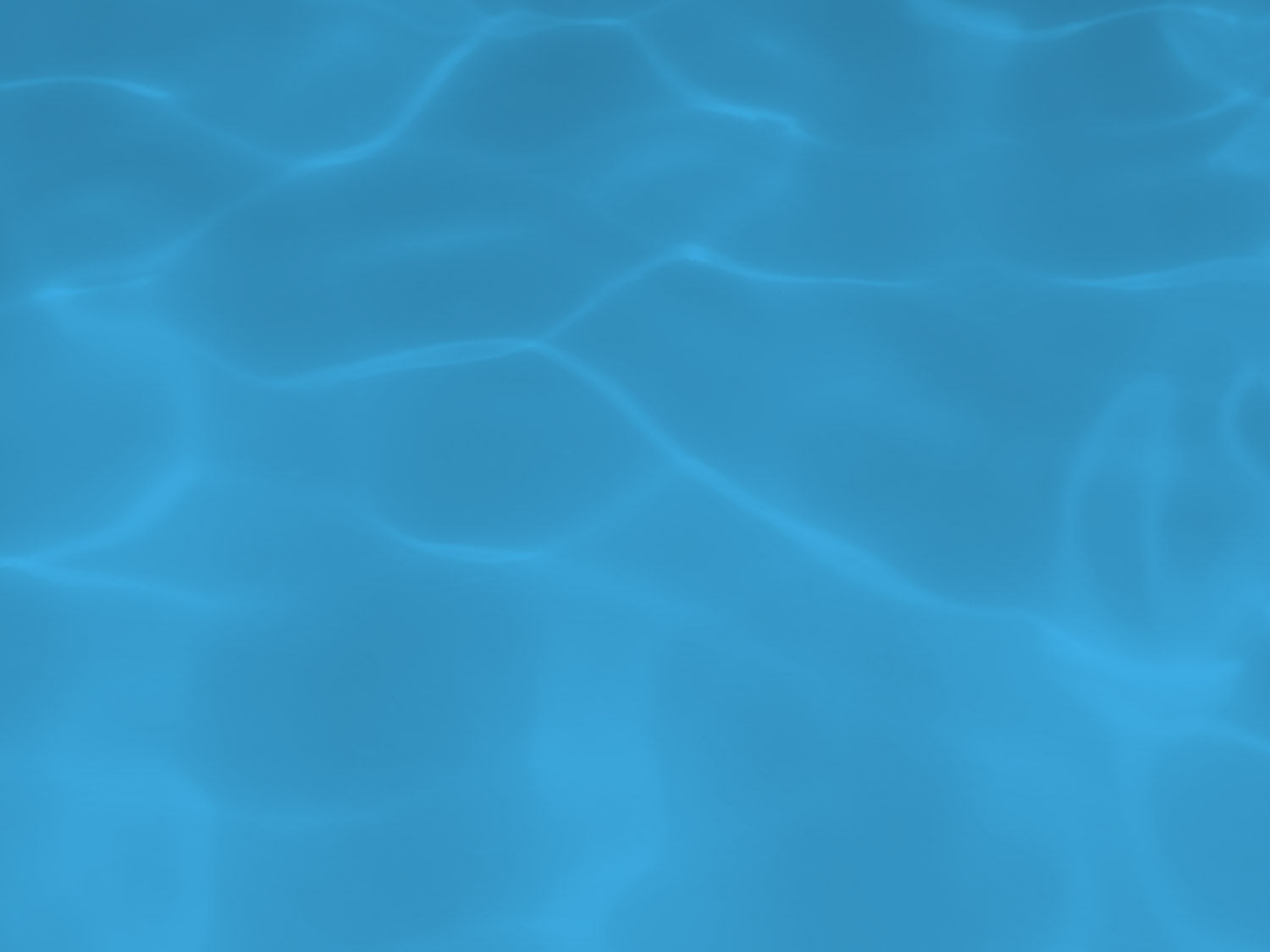 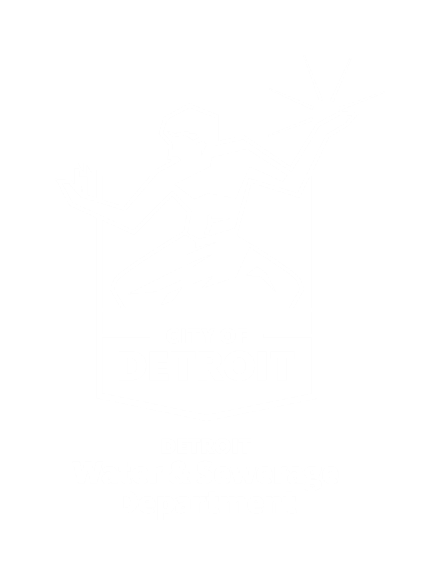 Customer Care
14
CUSTOMER CARE: Account Status
All Customers
Residential Only
Non-Residential Only
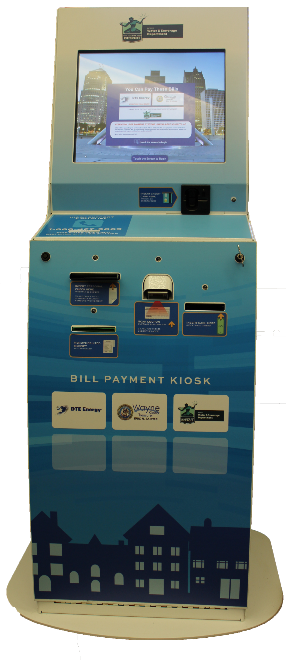 n Active customer accounts in good standing       n Delinquent accounts
DWSD customers may conveniently pay their bill with cash, personal check, and credit/debit card at 38 locations. The online map at www.detroitmi.gov/dwsdkiosk is updated by DivDat as kiosks are added or moved to different locations. Customers may also pay, schedule a payment, enroll in autopay and enter a payment arrangement on the Customer Care Portal at www.detroitmi.gov/paymywaterbill.
5
CUSTOMER CARE: Transactions
Number of Transactions
Millions of Dollars
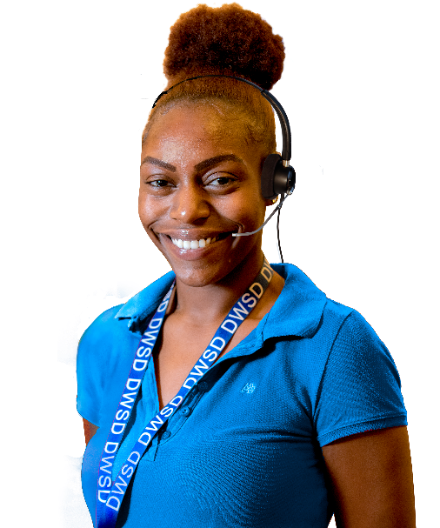 Payment Transactions by Type
Revenue Collected by Type
6
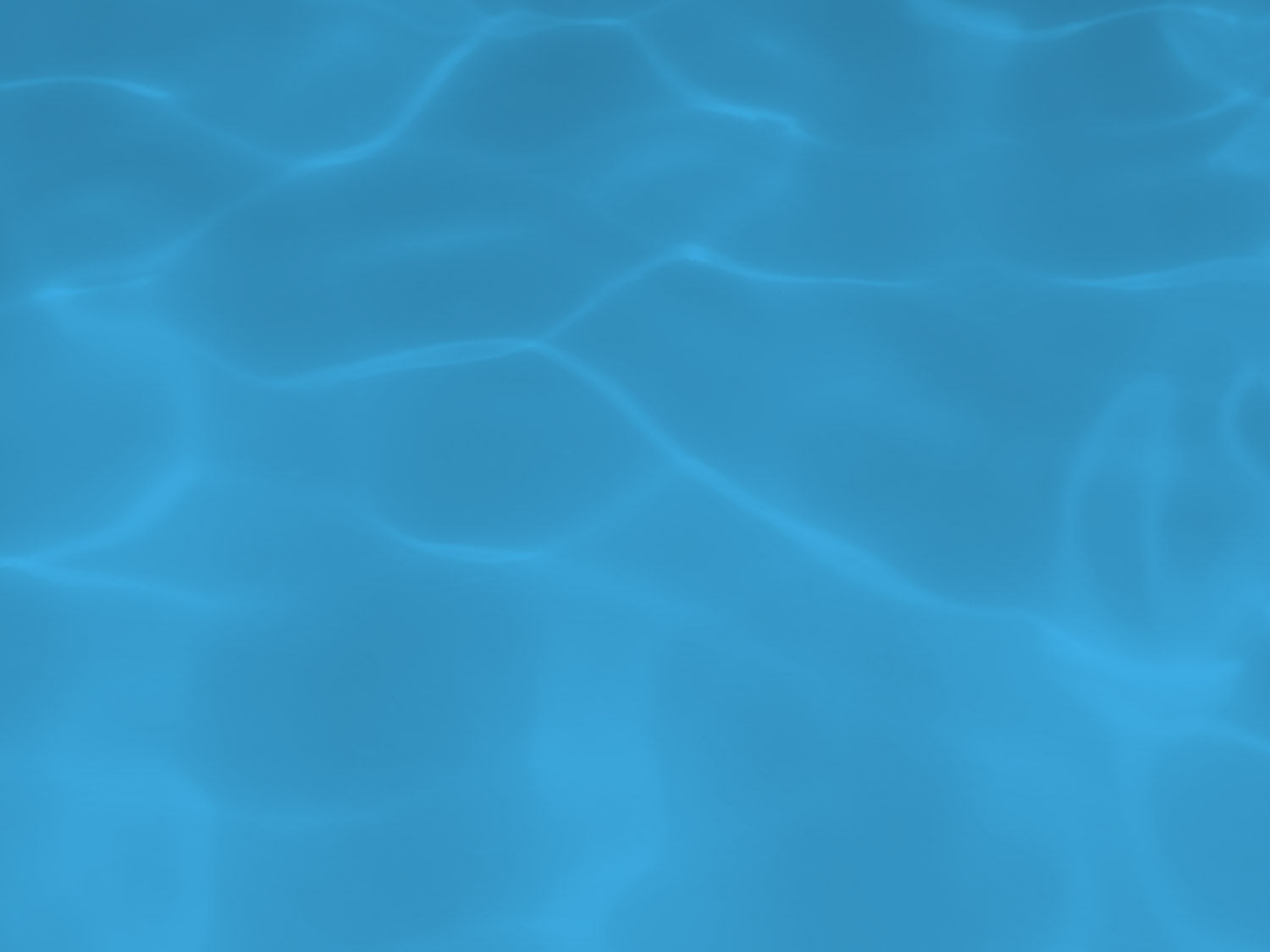 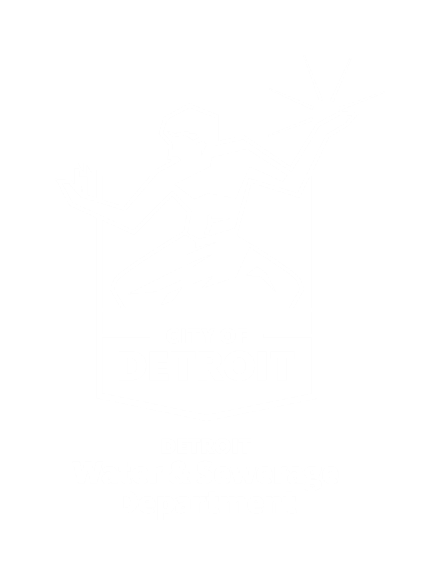 Field Services
14
FIELD SERVICES: Fire Hydrant Maintenance
n Operating Fire Hydrants        n Operating Hydrants with Issues        n Non-Operating Hydrants
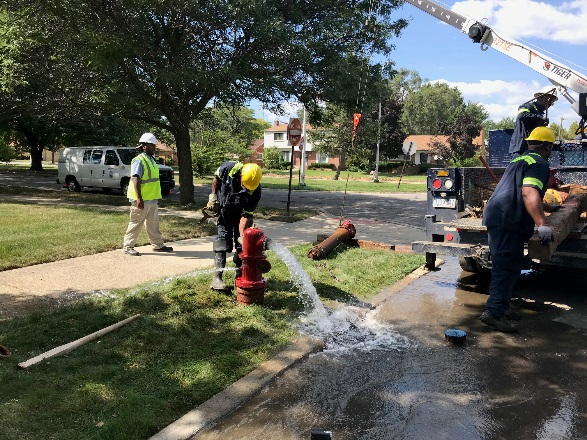 The Detroit Fire Department uses a mobile collector app where firefighters report on the status of each hydrant. This data integrates into DWSD’s work order system. In turn, DWSD maintenance and repair staff update the hydrant mobile app to indicate when a repair is completed.
8
FIELD SERVICES: Running Water
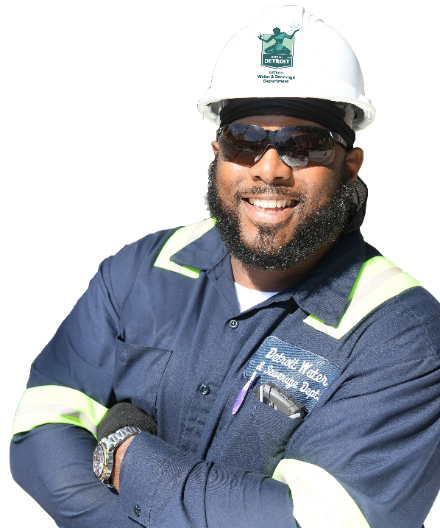 n Reported by Customers               n Resolved within Two Days
Running water reports include water flowing on a street, issues at vacant properties, and calls by residents who see gushing or flowing water that is out of the ordinary.
9
FIELD SERVICES: Water Main Breaks
n Reported by Customers               n Resolved within Four Days
DWSD has a service level agreement with contractors to have reported water main breaks repaired within four days.
10
FIELD SERVICES: Catch Basin Inspection & Cleaning
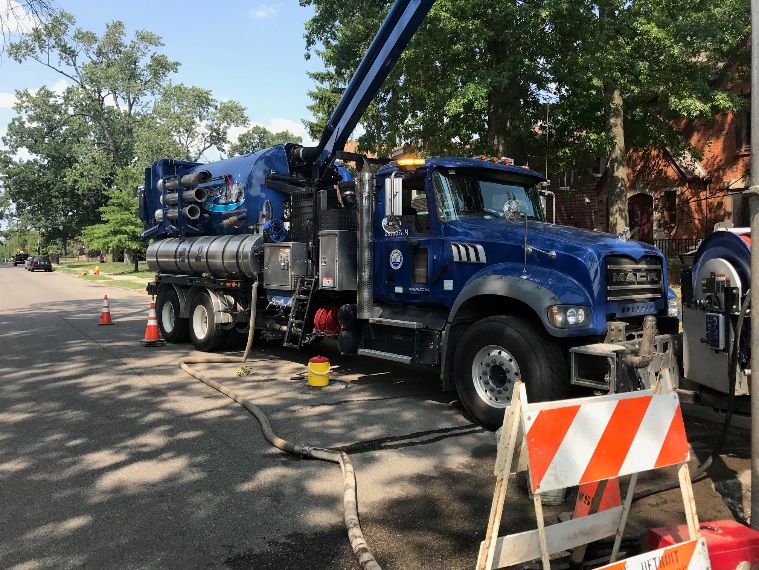 The catch basin inspections and cleaning had a late start in 2018 due to weather, equipment maintenance and two large rainstorms which had DWSD crews re-assigned to water-in-the-basement complaints for two weeks on two separate occasions in the Spring.
11
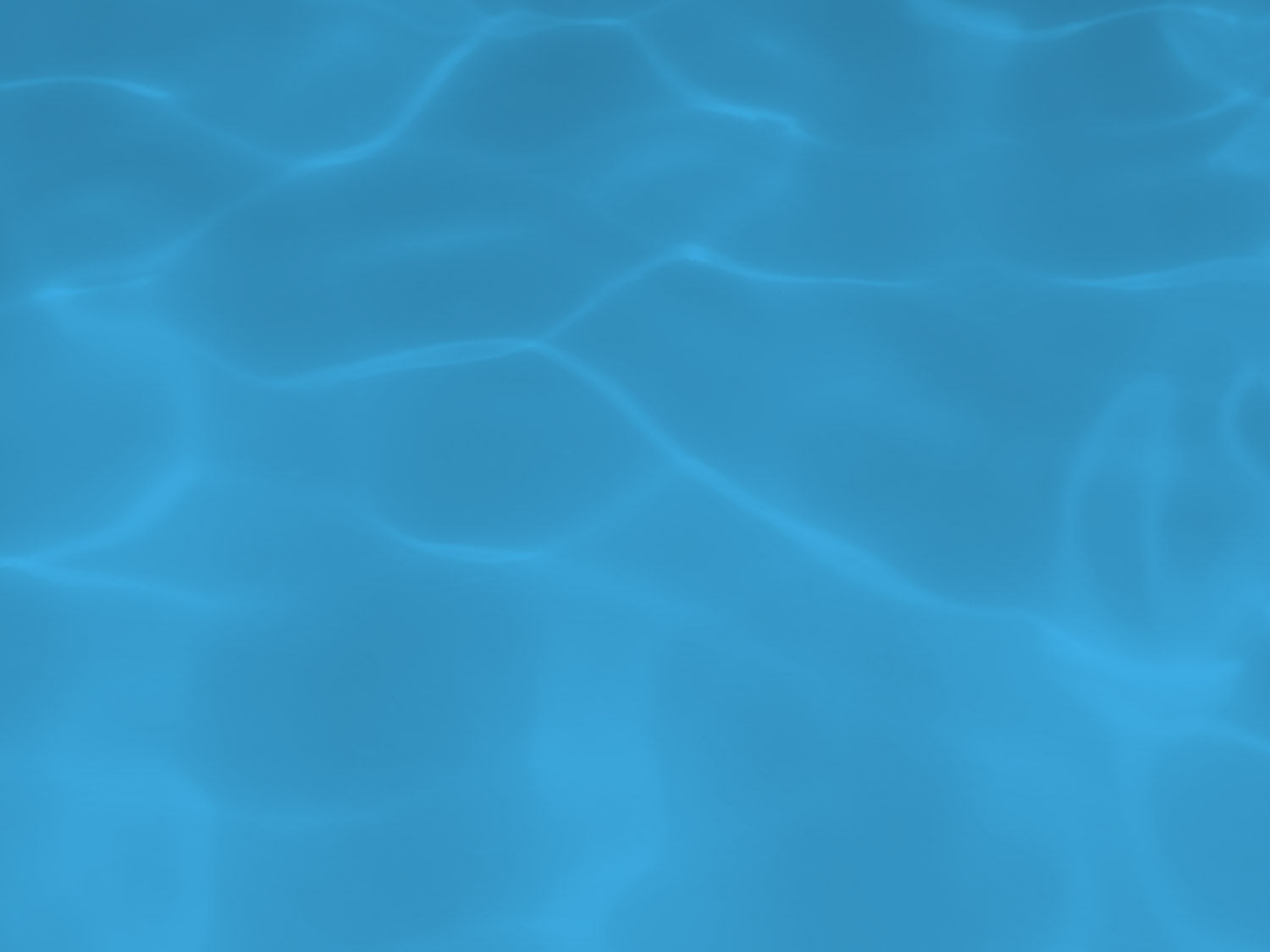 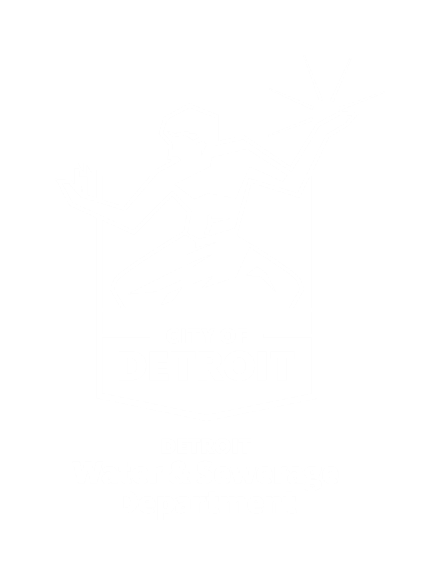 Finance
14
FINANCE: Bill Collection Rate
Water Service Collection Rate          Sewer Service Collection Rate
Every percentage increase in the collection rate above 80 percent is an additional $4-$7 million which can be applied to the maintenance and rehabilitation of the water and sewer infrastructure.

The data in the chart is based upon the 330-360 day collection rate.
13
FINANCE: Cash Balance
$112,167,921
Water cash balance as ofAugust 31, 2018

$82,032,996
Sewer cash balance as ofAugust 31, 2018
As of July 31, 2018, DWSD had 188 days of cash on hand. The target is 100 days.
14
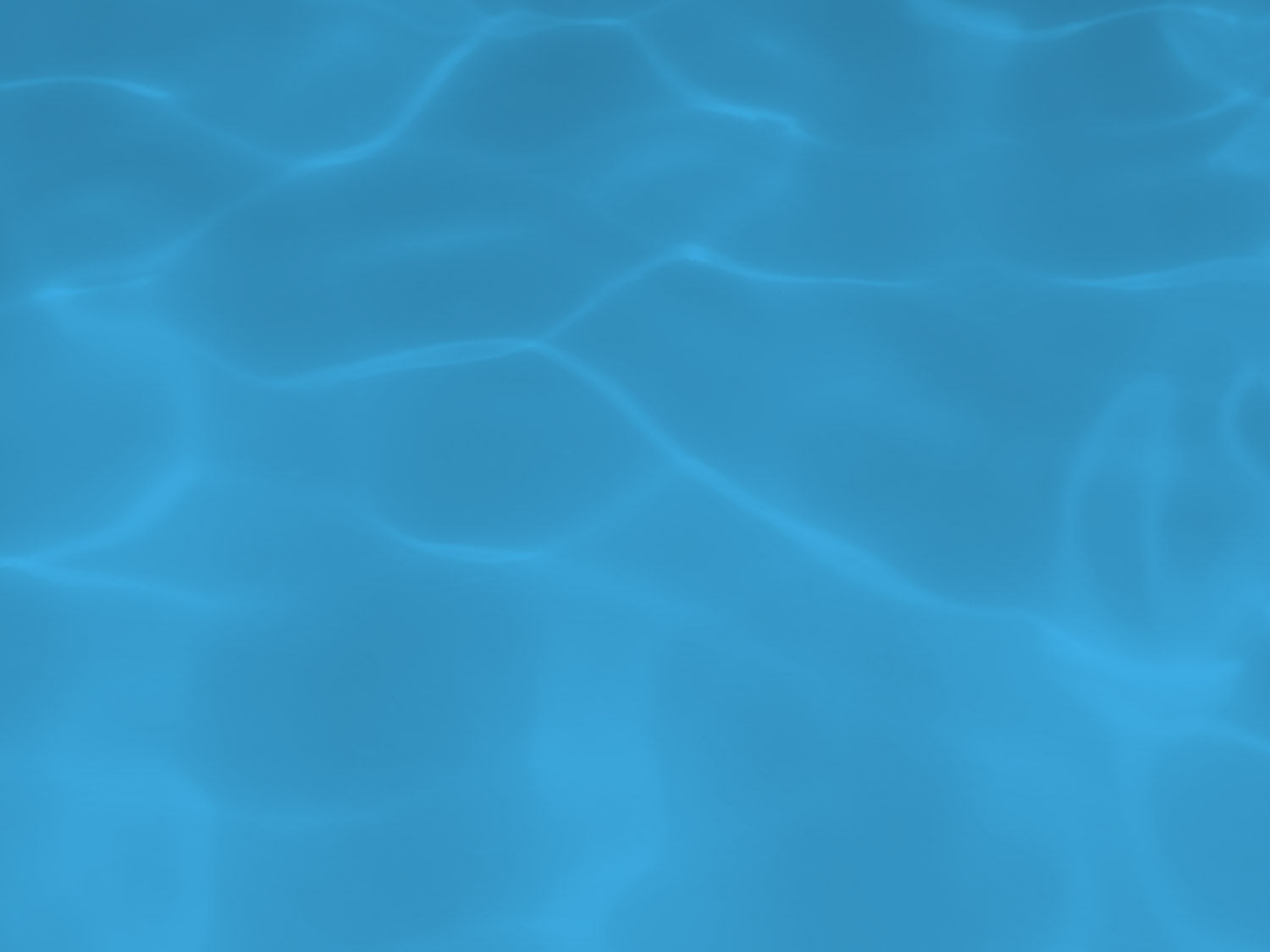 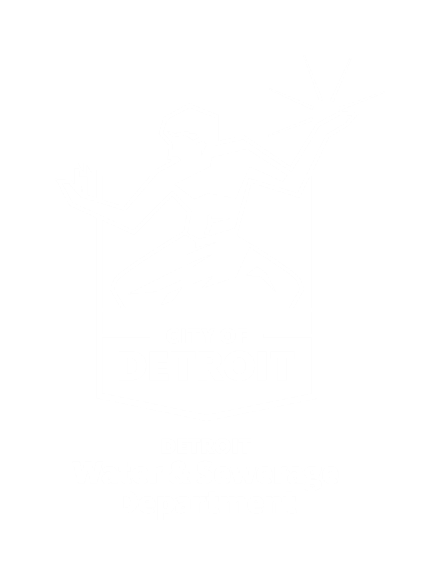 Legal Services
14
LEGAL: Claims, Hearings and Cases
21
Property damage claims

7
Basement backupdamage claims appeals
8
Dispute hearings

2
Number of casesDWSD prevailed
17
Cases handled byin-house staff

9
Cases handled byoutside counsel
$129,505
Amount in propertydamage claims

$44,621
Basement backup damage claim appeals

$174,126Total claims inSeptember 2018
$17,210
Amount in dispute

$2,208
Credited to customers based on hearing outcomes

$15,002
Owed to DWSD after hearings
DWSD uses a mix of in-house and contracted legal counsel to handle damage claims, civil action for commercial delinquencies and lawsuits filed against the department.
Customers who have bill disputes may request a hearing at the City of Detroit Department of Appeals and Hearings. The cases are heard by an administrative hearing officer, which will restart in October after a recently vacated position is filled.
16
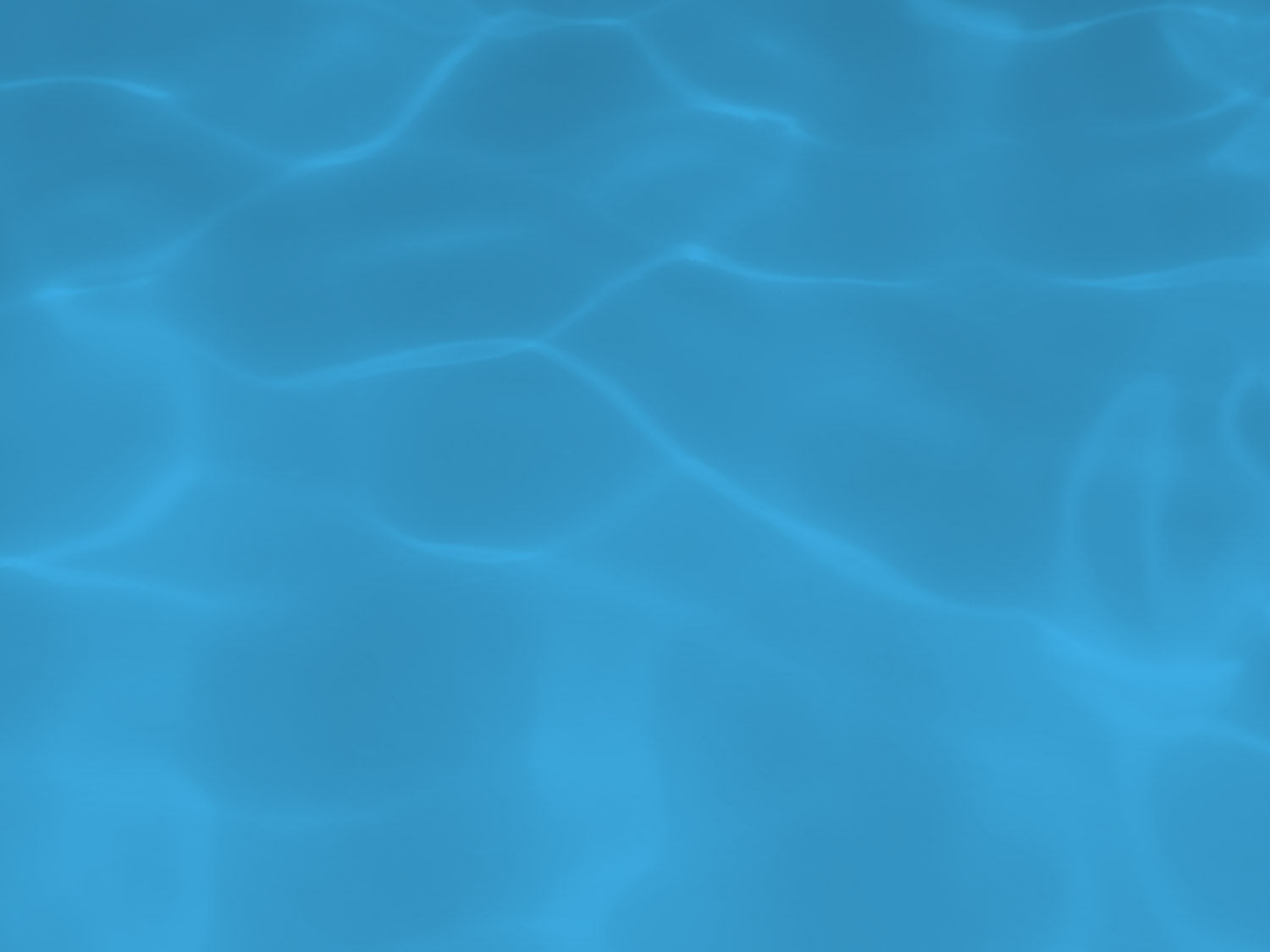 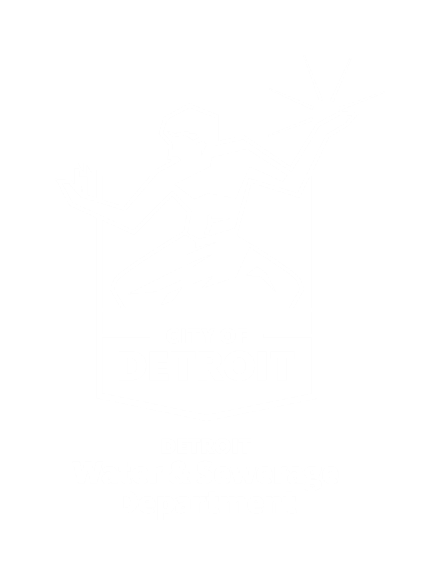 Investigations
16
INVESTIGATIONS: Results
873
[62 per month, on average]
Property addresses investigated for delinquency, possible meter tampering and no meter.
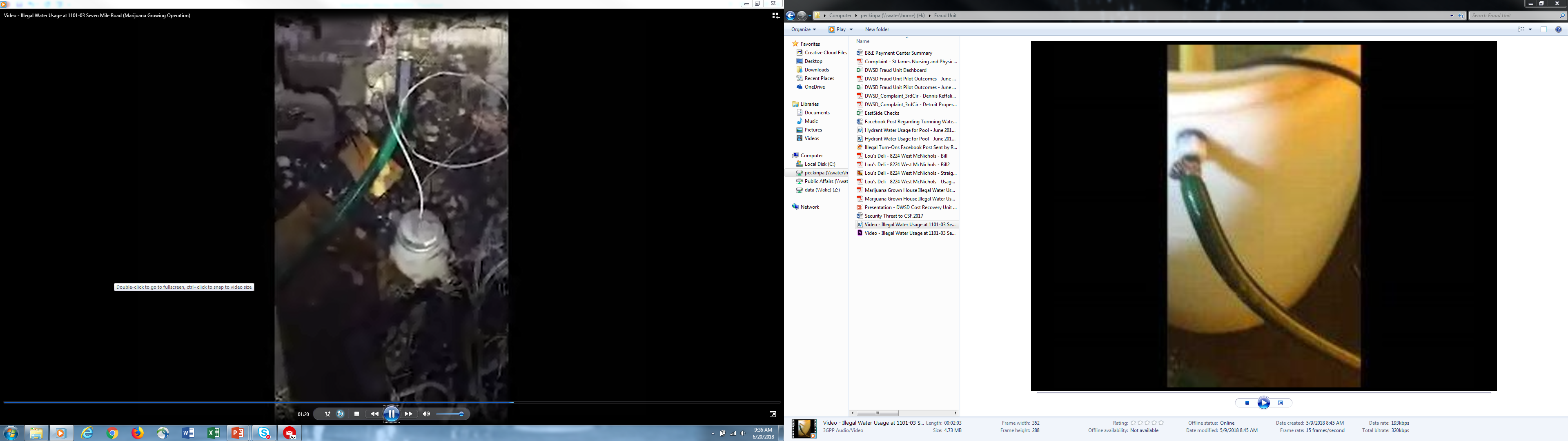 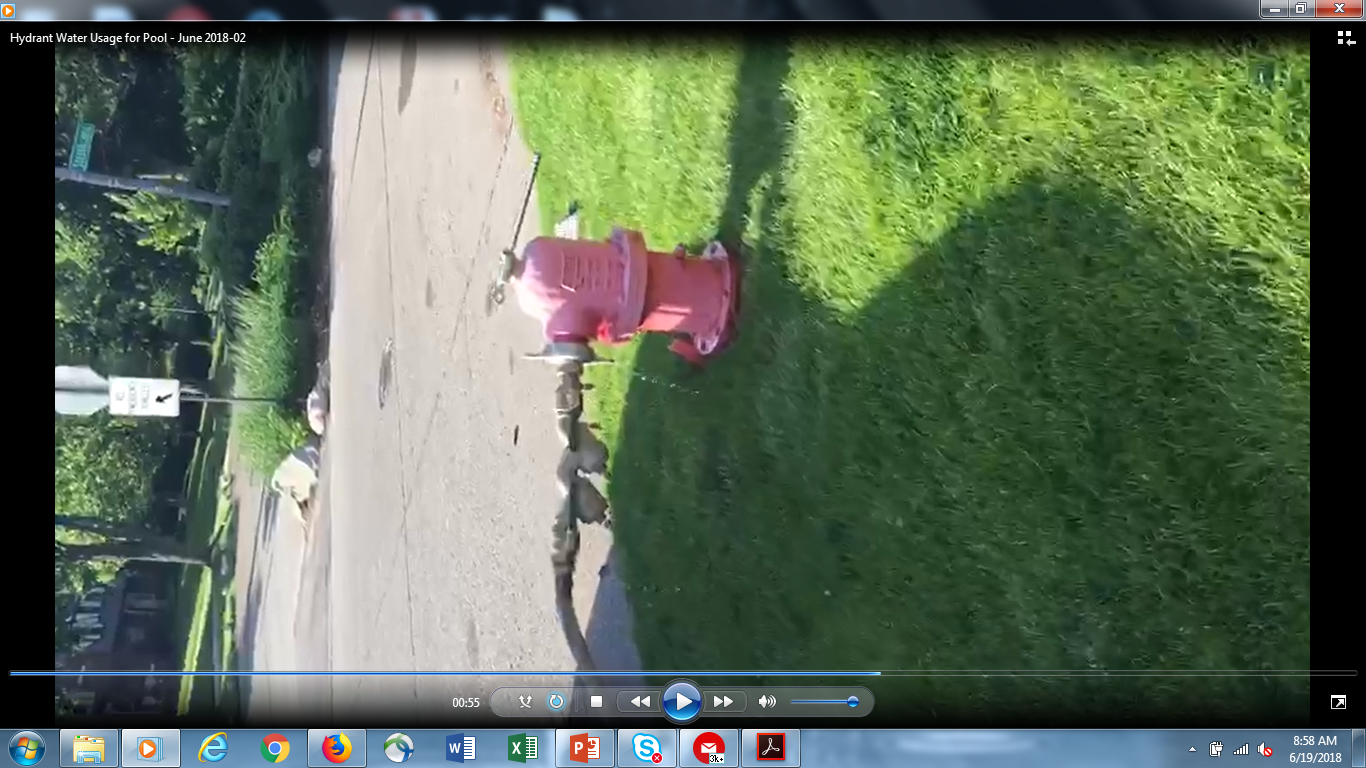 $5,169,687
Money owed to DWSD
Water theft
Unauthorized fire hydrant usage
The DWSD Revenue Recovery Unit, in collaboration with customer service/billing, has identified more than $5 million in services owed by primarily commercial customers. They uncovered severe delinquencies, non-working meters, unauthorized use of fire hydrants, tampering with the meters, or connected to the city’s water main without a meter or permit. The team works closely with the DWSD collections and legal staff.
18
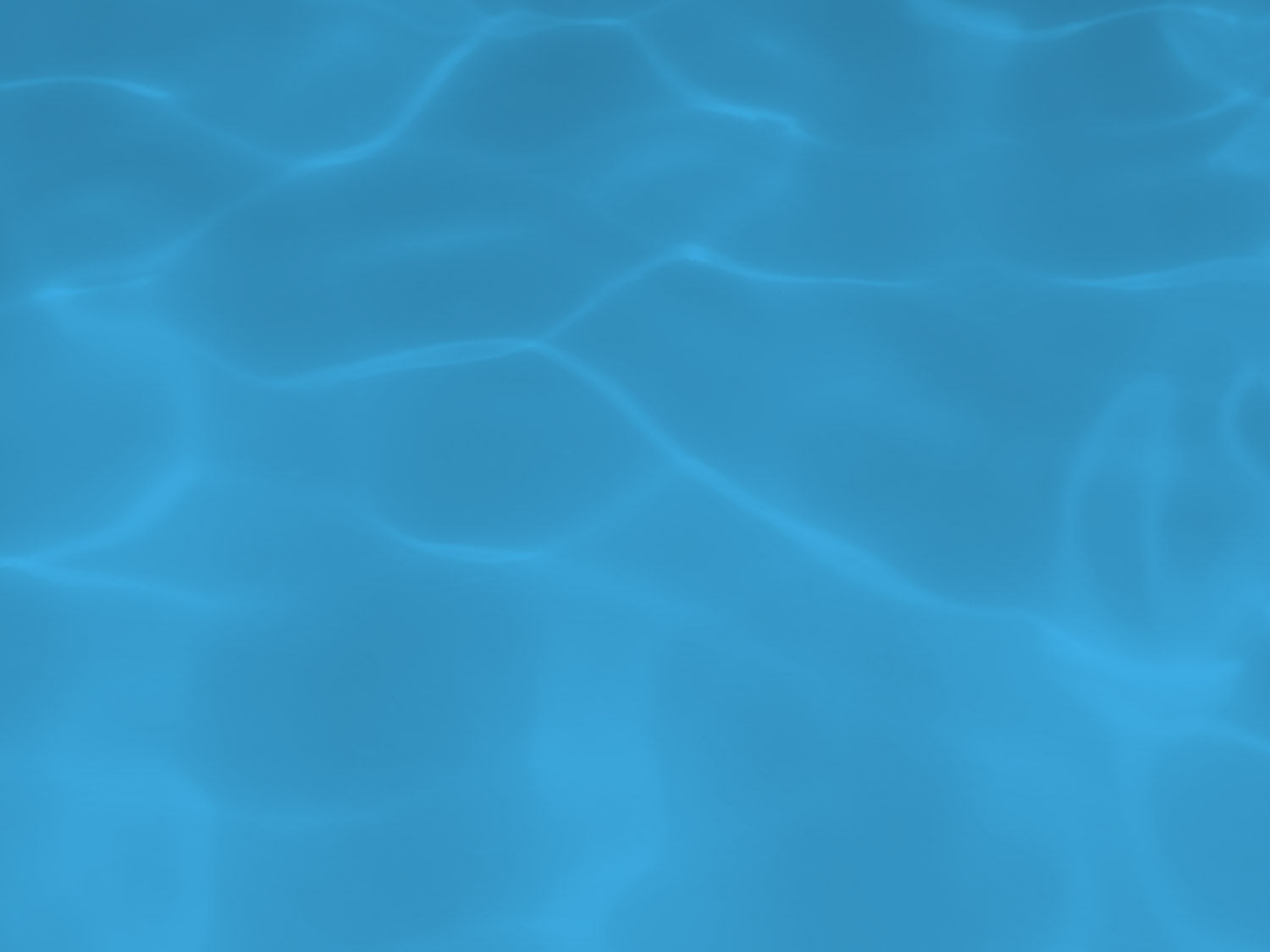 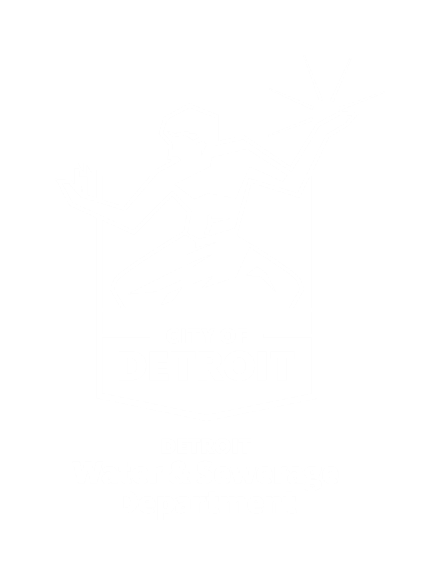 Human Resources
18
HUMAN RESOURCES: Detroit Residents and Hiring
Fifty-seven percent of the DWSD workforce lives in Detroit. Nine new hires in September 2018 (two in August).

Forty-three contract employees to augment staffing, plus six returning citizens working on the hydrant painting project.
20
HUMAN RESOURCES: Retirement Eligible
21
HUMAN RESOURCES: Family Medical Leave Act
22
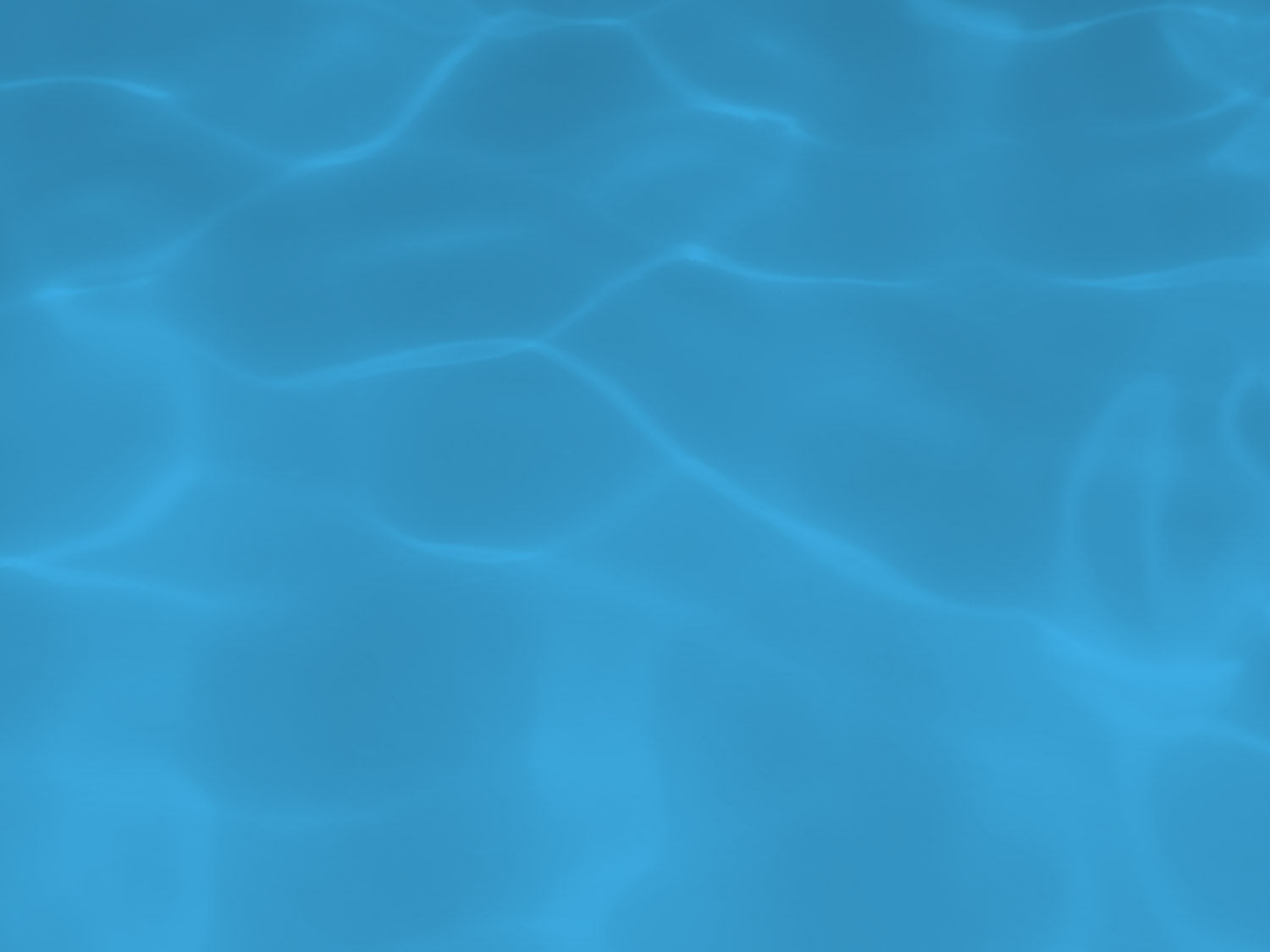 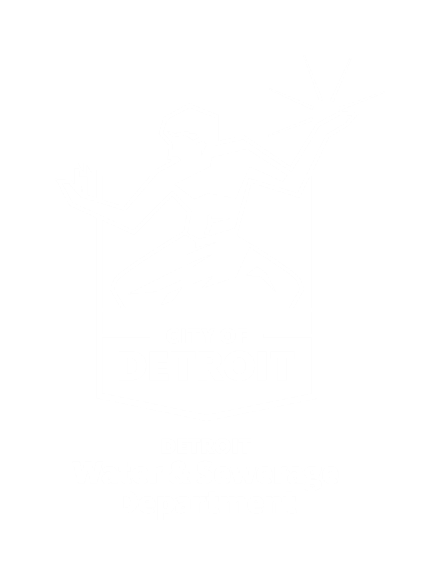 Public Affairs
21
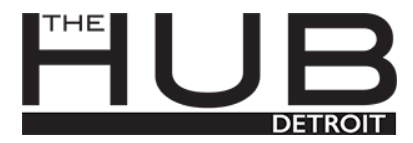 PUBLIC AFFAIRS: Good News
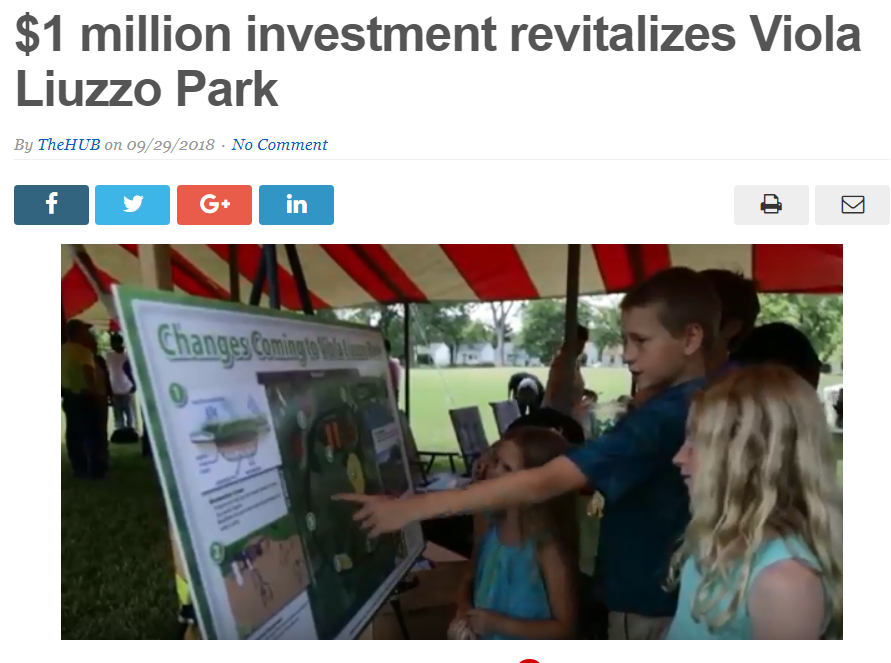 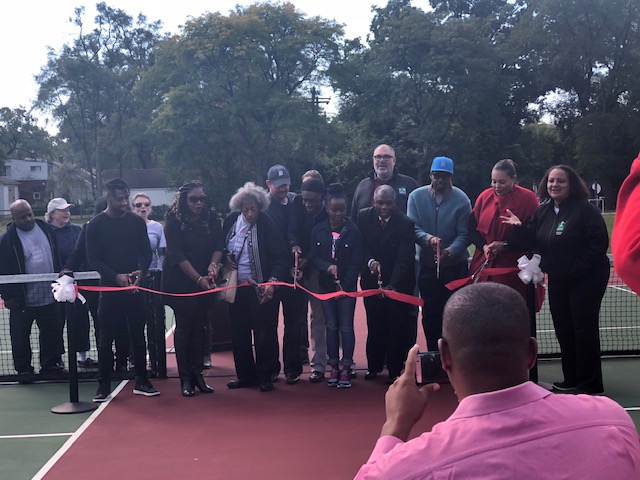 This month, the team garnered 1 positive news story. The story was about the GSI investment in and ribbon cutting of Viola Liuzzo Park. 

PLEASE NOTE: For this metric, news stories are only counted once per topic, not by the number of media outlets picking up the story.
24
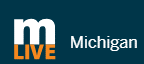 PUBLIC AFFAIRS: Positive vs. Negative News Stories
DWSD News Coverage: September 1 – September 30, 2018
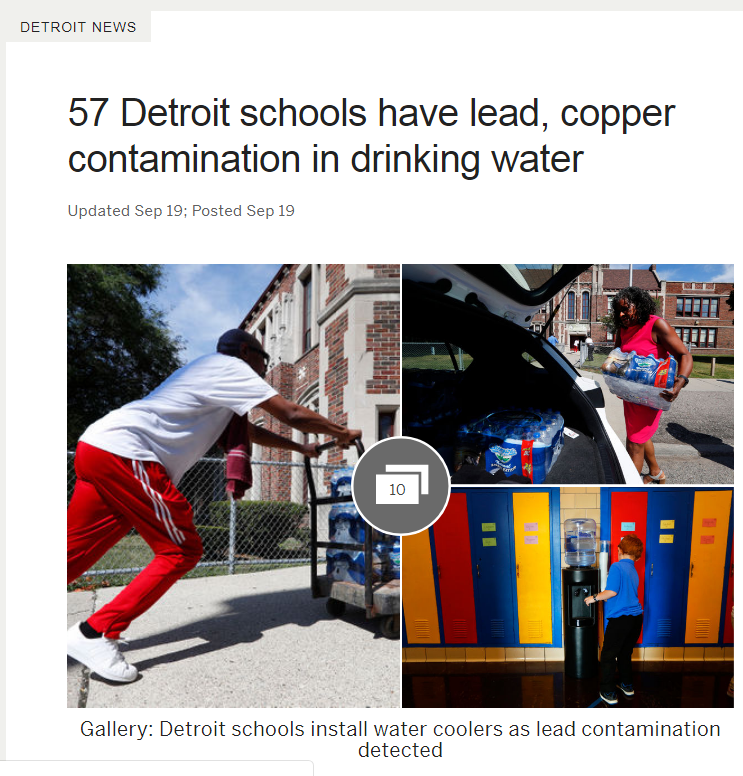 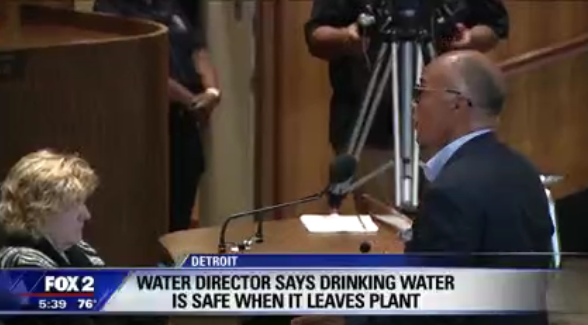 This month the DWSD Public Affairs team saw a total of 245 media stories. The majority of the coverage was regarding the water shutoff at all Detroit Public School Community District schools. Many of the stories were counted as neutral because they noted the water treated by GLWA and delivered by DWSD was safe and that the issue was because of aging plumbing in the schools. Of the 245 stories, 15 were broadcast, 219 were print/online and 11 were radio.
PLEASE NOTE: For this metric, each story/interview published or aired is counted.
25
PUBLIC AFFAIRS: Social Media Activity
4,485
Engagement on Facebook
7,413
Total Followers on Facebook
95
New Facebook Followers
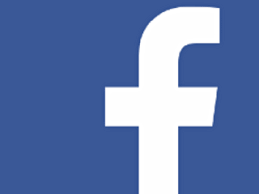 1,340
Total Followers on Twitter
506
Engagement on Twitter
28
New Twitter Followers
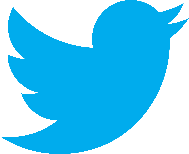 1,010
Total Followers on Instagram
8
New Instagram Followers
13
Engagement on Instagram
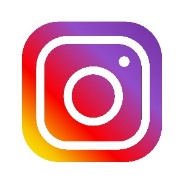 The DWSD Public Affairs team gained 131 new followers on social media in September 2018, bringing the total number of followers to 9,763. In addition to the metrics above, Facebook saw a total of 712,400 impressions and 3,699 link clicks. The top performing post on Facebook was on September 5 about DWSD’s efforts to replace broken fire hydrants. On this post alone, there were 13,600 impressions, 52 comments and 559 reactions. The top performing Twitter post was on September 12 was about DWSD’s Board of Water Commissioners meeting (45,600 impressions, 23 responses and 23 retweets.).
26
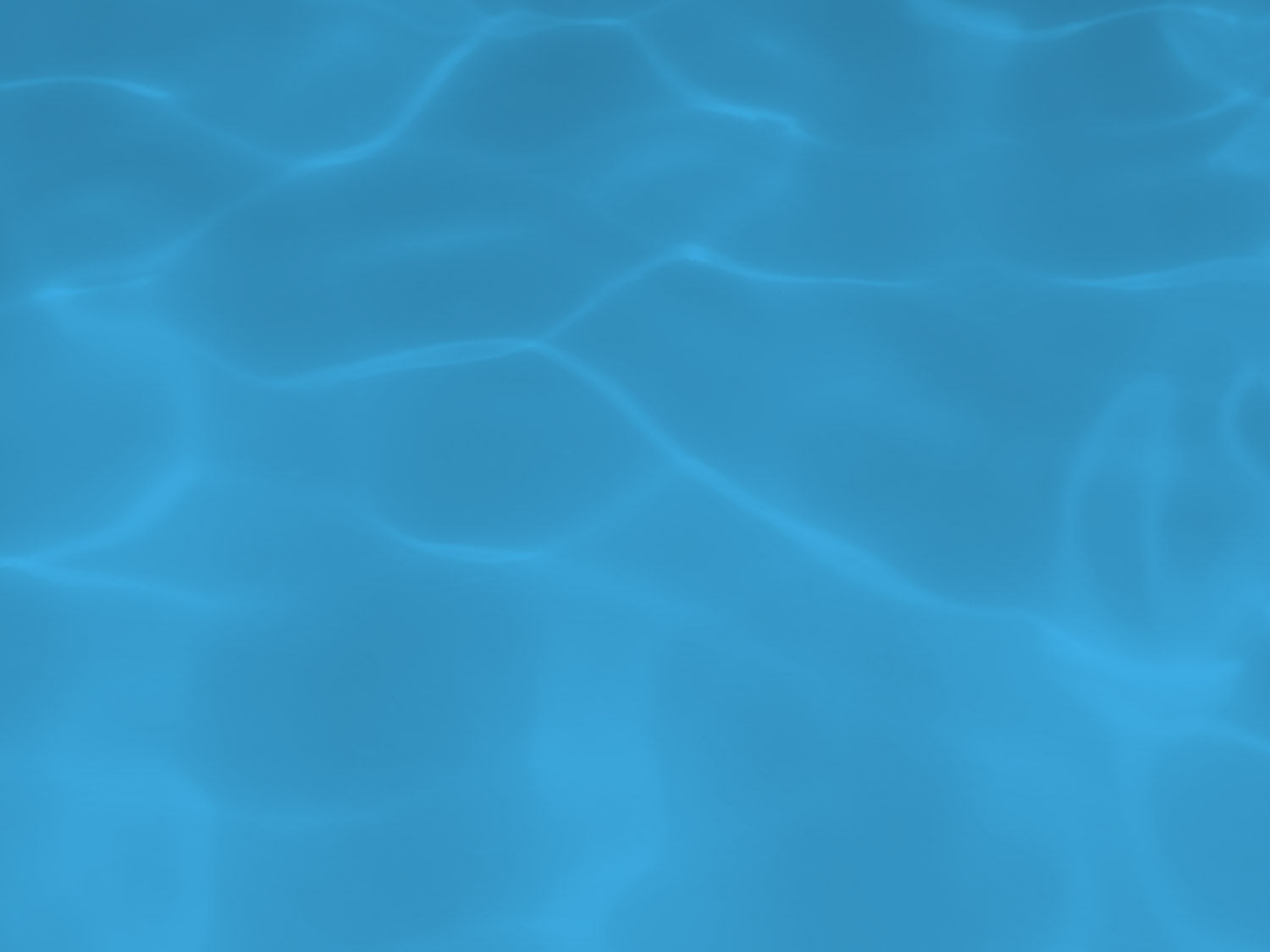 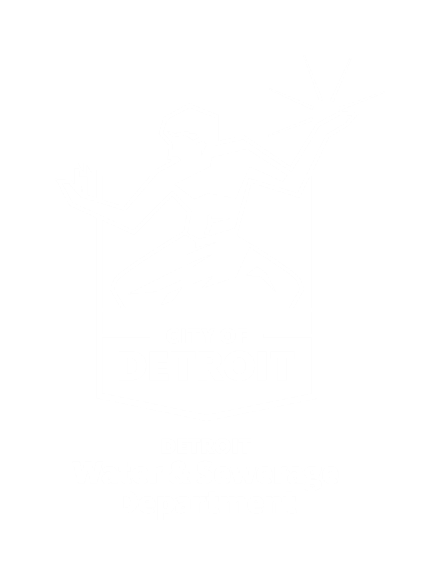 Information Technology
21
IT: Customer Service, Field Services and        Finance Software Availability
In August, there were 206 outage hours mostly related to pay-by-phone (IVR) being unavailable, and a billing data pull glitch causing an auto-pay error. IT has been working with Public Affairs to communicate with the impacted customers.
28